تحليل المركبات الأساسيةPrincipal Component Analysis
هذا النوع من التحليل هو أحد أنواع التحليل الإحصائي متعدد المتغيرات، يستخدم هذا النوع من التحليل كثيرا في الدراسات التي تكون فيها متغيرات كثيرة مثل الدراسات البيولوجية والدراسات التجريبية أين يقوم الباحثين بتجميع بيانات كثيرة وبشكل عشوائي، وغالبا ما تكون هذه البيانات مرتبطة ببعضها البعض ولو بشكل جزئي مما ينتج عن ذلك مشاكل قد تؤثر على نتائج الدراسة، وهذا ما يجعل الباحثين إلى الحاجة إلى أساليب إحصائية لدراسة العلاقات المتداخلة بين العدد الكبير من المتغيرات المدروسة.
ومن هنا تبرز أهمية تحليل المركبات الأساسية PCA كأحد أساليب التحليل الإحصائي متعدد المتغيرات والذي يساعد في تحويل المتغيرات المدروسة إلى عدد من المكونات المتعامدة، وذلك إعتمادا على مصفوفة التغاير (التباين والتباين المشترك) في حل تم تحويل وحدات القياس إلى قيم معيارية.
إذ تعتمد فكرة تحليل المركبات الأساسية لمجموعة من المغيرات المدروسة على استحداث عدد من المكونات Component  يكون عددها مساوي لعدد المتغيرات المدروسة (إذا لو يوجد إزدواجية خطية) وهي مكونات متعامدة، ويشارك كل متغير من المتغيرات في كل مكون بنسب تحميل متفاوتة والتي تعكس أهمية ذلك المتغير لهذا المكون.
بعض الحالات قد تكون المتغيرات التي يحتويها كل مكون مشتركة في خصائصها لذا قد يطلق عليها إسم يلائمها... ولكن في الكثير من الأحيان يتم الحصول على المكونات الأساسية (كعوامل غير مرتبطة)كمجموعات خطية لإستخدامها كمرحلة أولية أو متوسطة في بعض الطرق التحليل والنماذج الإحصائية الأخرى.
أسباب وجود مشكلة الازدواج الخطي   
ميل بعض المتغيرات الاقتصادية للتغير بفعل عامل الزمن فعلى سبيل المثال ان الدخل والاستهلاك والتشغيل تزداد اثناء مدة الانتعاش الاقتصادي وتنخفض اثناء مدة الكساد ولذلك فالنمو والاتجاه العام تعتبر من العوامل التي تسبب الازدواج الخطي ما بين المتغيرات الاقتصادية.  
استعمال بعض المتغيرات المتباطئة زمنيا كمتغيرات تفسيرية في النموذج . مثال 	ذلك استعمال الدخل المتاح لمدة ثلاث سنوات متباطئة في دالة الاستهلاك يترتب علية وجود مشكلة ازدواج خطي بين هذه المتغيرات المتباطئة.
الاثار المترتبة على وجود مشكلة الازدواج(التداخل) الخطي  
في حالة الازدواج الخطي التام: لا تكون مقدرات المربعات الصغرى الاعتيادية هي المقدرات الوحيدة( مستحيلة) وتكون الاخطاء المعيارية كبيرة جدا ولانهائية لأن تباينات التقديرات كبيرة جدا ولانهائية. (يترك البرهان فيما بعد).    
 في حالة الازدواج الخطي غير التام: يكون هناك ارتباط بين المتغيرات المستقلة في المعادلة لكن هذا الارتباط أقل من الارتباط التام، ويمكن التعبير عن الازدواج الخطي غير التام على وفق المعادلة x2=x1+ʋحيث ʋحد الخطأ الذي يمكن ان ينظر اليه على انه خطأ في العلاقة الخطية المضبوطة(الدقيقة) بين المتغيرين، واذا لم تكن قيمʋ صفرية فإننا نتمكن من الحصول على تقديرات OLS . وينبغي ان نلاحظ من الناحية التطبيقية ان هناك درجة عالية من الارتباط ما بين المتغيرات المستقلة ويجب تحديد هذه الدرجة بحيث لا تخلق مشاكل في النموذج المقدر.   
 الازدواج الخطي بنوعيه(التام وغير التام)      1.ان مقدرات OLS تكون غير متحيزة احصائيا لأن خاصية عدم التحيز لا تشترط عدم ارتباط المتغيرات المستقلة 
   2.كبر الأخطاء المعيارية للتقديرات واتساع فترة الثقة لمعالم المجتمع. 
  3.ظهور بعض التقديرات بإشارات مخالفة.   4.في العلاقات الخطية العالية بين المتغيرات المستقلة يزيد من احتمال الوقوع في خطأ من النوع الثاني
5.اذا كان الارتباط بين المتغيرات المستقلة كبيرا فيمكن الحصول على قيمة R² كبيرة  غير ان أغلب المعالم المقدرة تكون غير معنوية(اختبارt) من الناحية الاحصائية.
طرائق اكتشاف الازدواج الخطي 
ارتفاع قيمة R² وعدم معنوية أغلب المعالم المقدرة من الناحية الاحصائية (اختبارt)  
ارتفاع معامل الارتباط البسيط بين المتغيرين المستقلين في حالة الانحدار الخطي المتعدد الذي يحتوي على متغيرين مستقلين فقط ولا يصح ذلك على اكثر من متغيرين مستقلين الا من خلال دراسة معاملات الارتباط الجزئية.   
من خلال ايجاد قيمة المحدد الذي تكون عناصره من معاملات الارتباط البسيط بين المتغيرات المستقلة. فاذا كانت قيمة المحدد تساوي صفرا دل ذلك على وجود ازدواج خطي تام. أما اذا كانت مساوية للواحد دل ذلك على عدم وجود ازدواج خطي بين المتغيرات.  وبصورة عامة فان وقوع قيمة المحدد بين الصفر والواحد تدل على وجود ازدواج خطي بدرجات متفاوتة. 
اجراء مجموعة من معادلات الانحدار بين المتغيرات التفسيرية وحساب R² لكل منها واستبعاد المتغير المستقل الذي له معامل تحديد أكبر من النموذج ويمكن بيان ذلك كالاتي: لو افترضنا انه لدينا ثلاثة متغيرات مستقلة(X1، X2 و X3)نجري انحدار المتغيرات المستقلة على بعضها وعلى النحو الآتي:    
X1=F(X2, X3, X4)                              R²=0.40                                        
X2=F(X1, X3, X4)                               R²=0.90                                       
 X2,X4)                                R²=0.45                                    X3=F(X1, 
     اذ يتم استبعاد المتغير المستقلX2من النموذج لأنه يسبب مشكلة الازدواج الخطي.
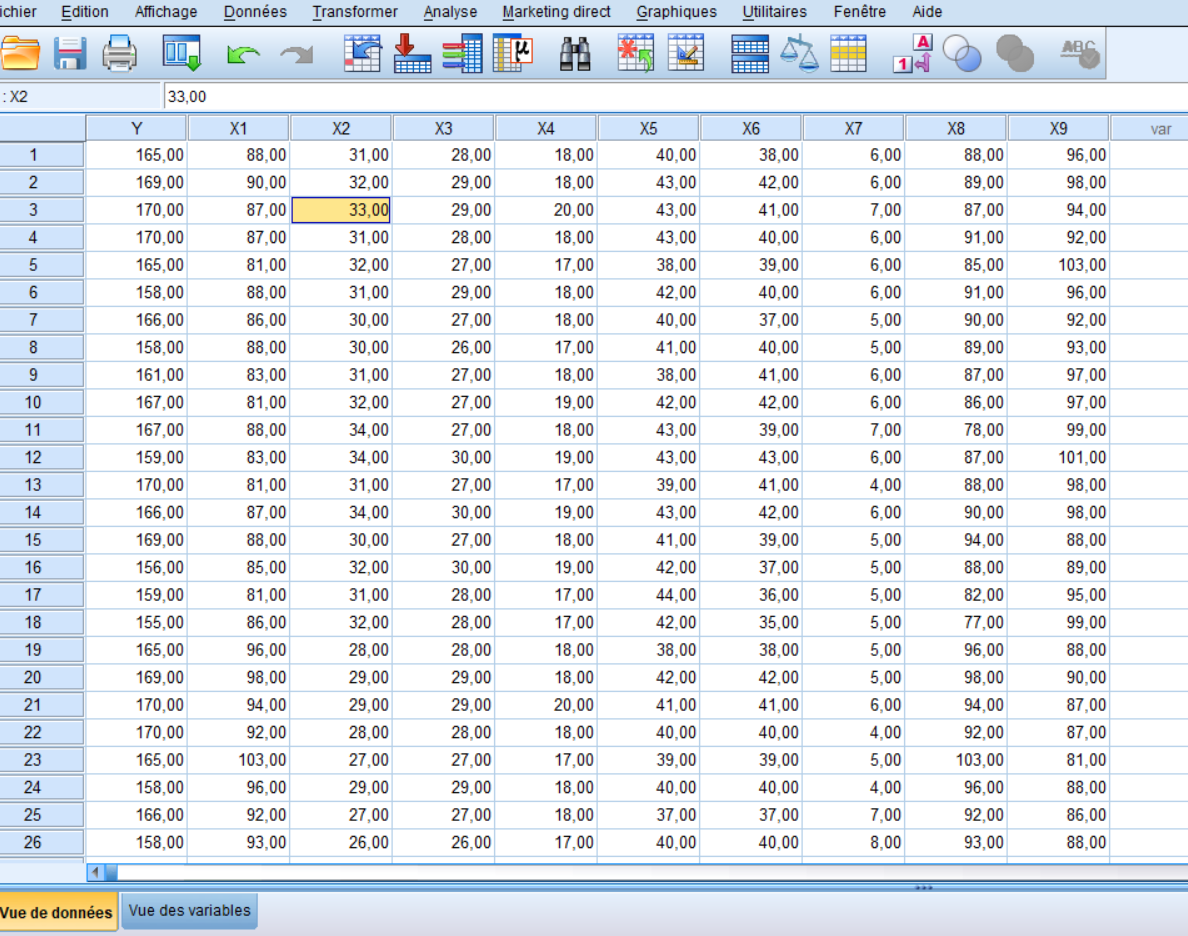 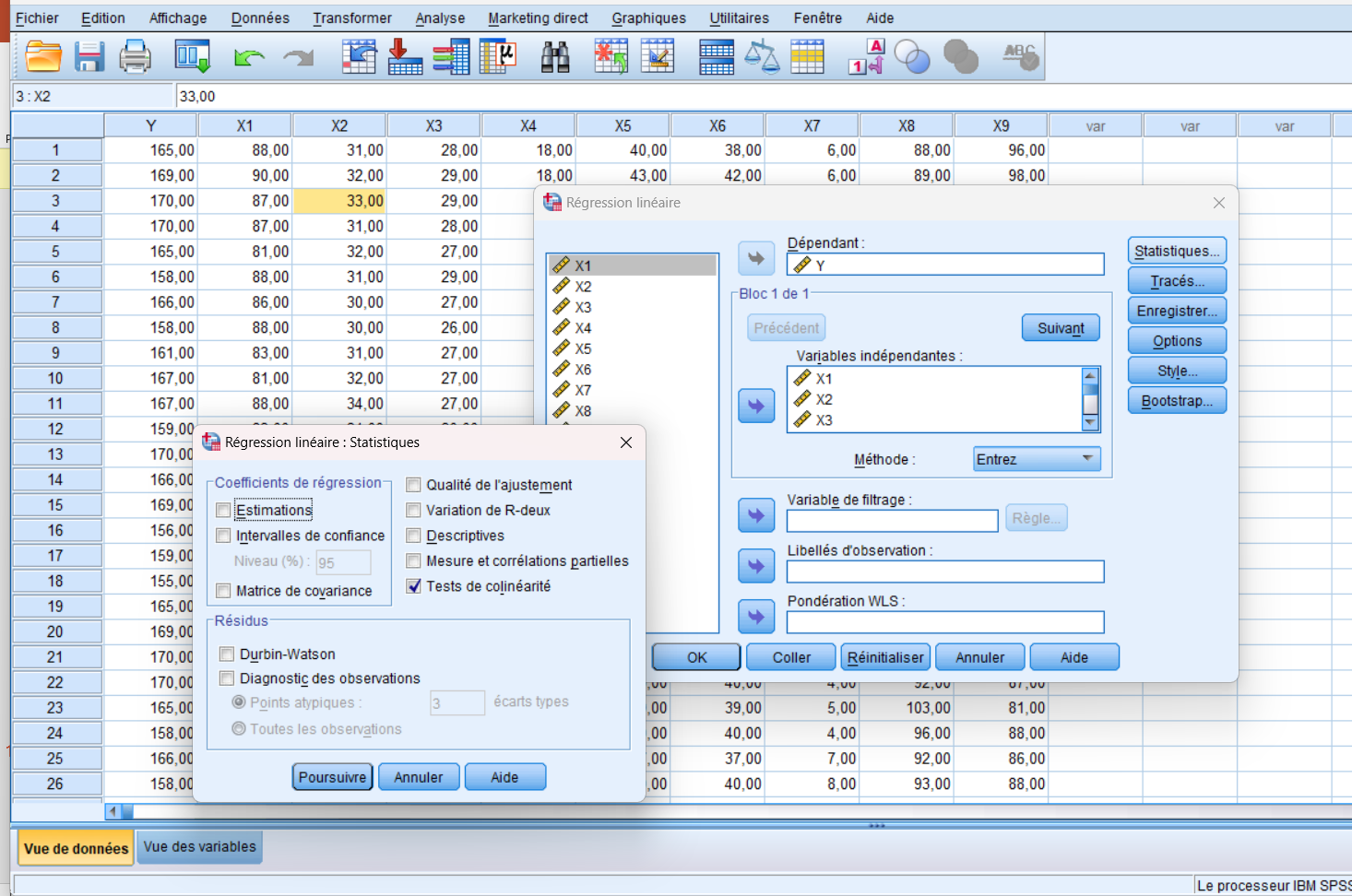 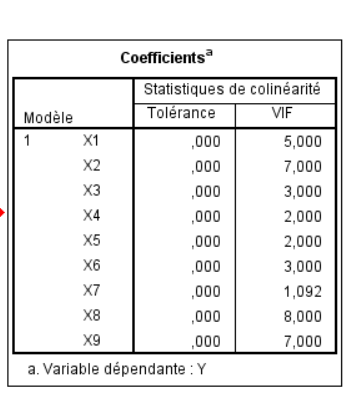 الكشف عن التعددية الخطية
الطريقة الأكثر شيوعًا لاكتشاف العلاقة الخطية المتعددة هي استخدام عامل تضخم التباين VIF ، الذي يقيس الارتباط وقوة الارتباط بين متغيرات التوقع في نموذج الانحدار. 
استخدام عامل التضخم التباين VIF
تتمتع معظم البرامج الإحصائية بالقدرة على حساب VIF لنموذج الانحدار. تبدأ قيمة VIF عند 1 وليس لها حد أعلى. القاعدة العامة لتفسير VIFs هي:
تشير القيمة 1 إلى عدم وجود ارتباط بين متغير توقع معين وأي متغير توقع آخر في النموذج.
تشير القيمة بين 1 و5 إلى وجود علاقة معتدلة بين متغير متنبئ معين ومتغيرات تنبؤية أخرى في النموذج، ولكنها في كثير من الأحيان ليست شديدة بما يكفي لتتطلب اهتمامًا خاصًا.
تشير القيمة الأكبر من 5 إلى وجود علاقة جدية محتملة بين متغير توقع معين ومتغيرات توقع أخرى في النموذج. في هذه الحالة، من المحتمل أن تكون تقديرات المعامل والقيم الاحتمالية في نتائج الانحدار غير موثوقة.
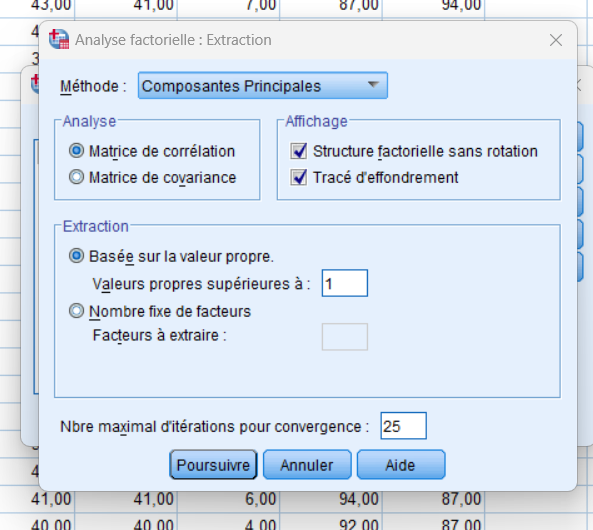 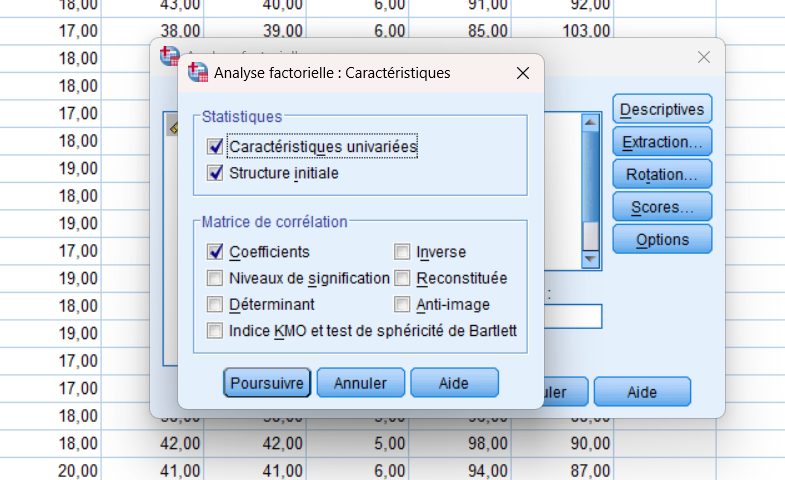 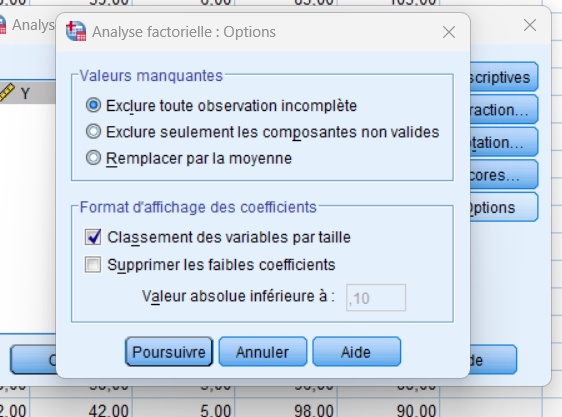 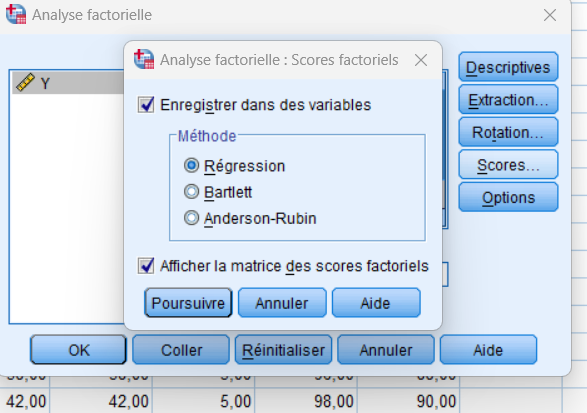 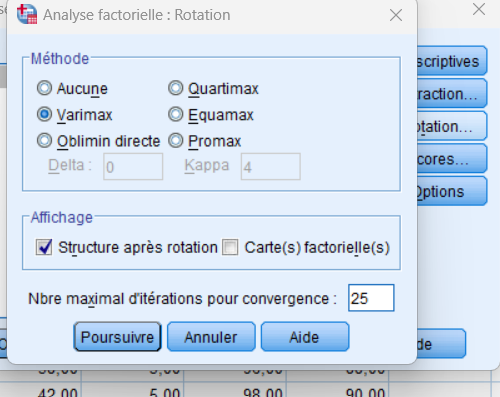 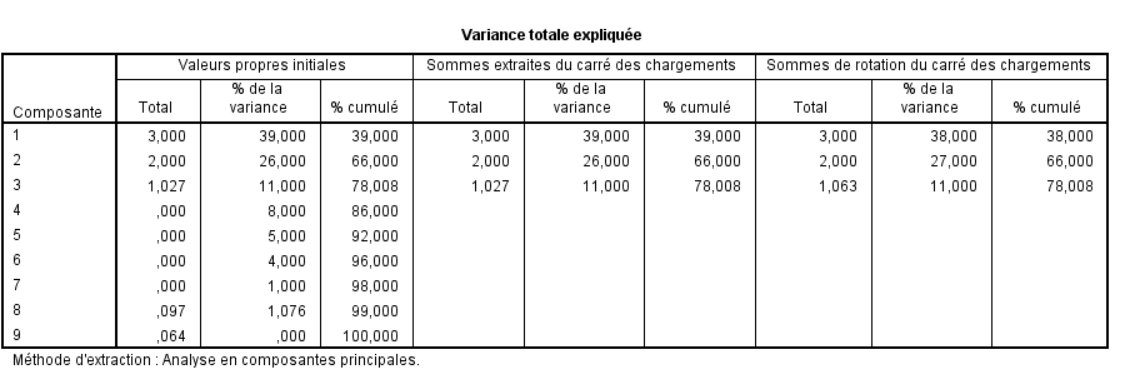 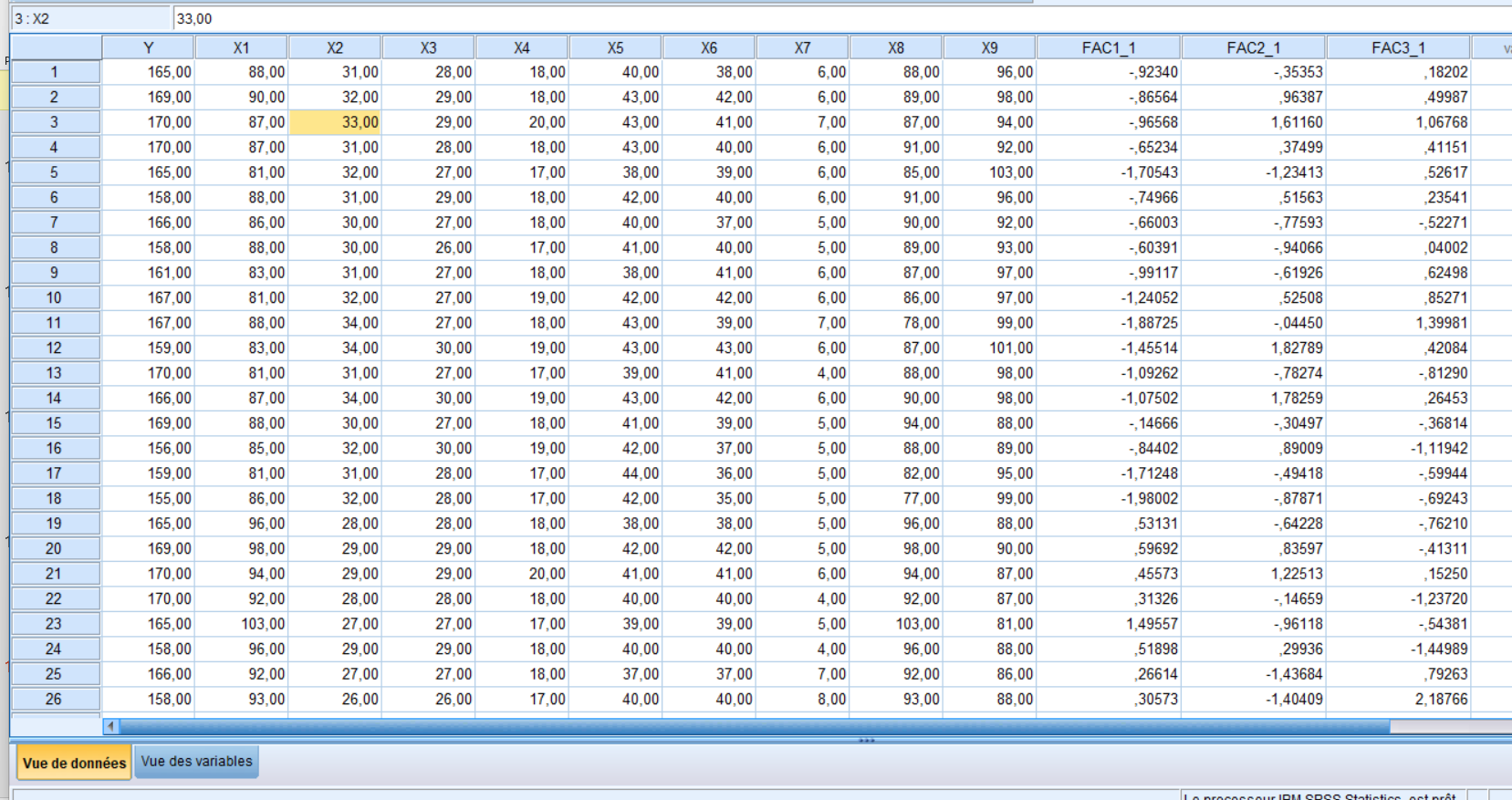 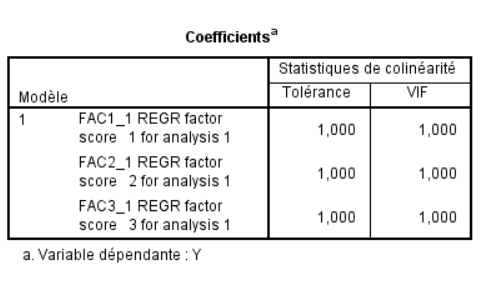 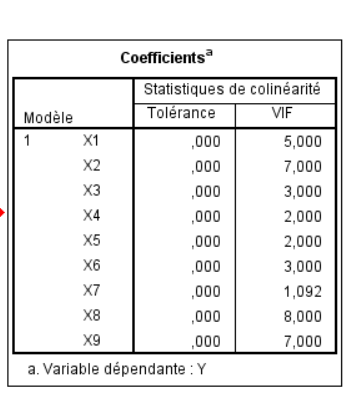